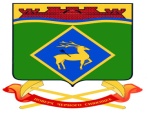 Проект бюджета Грушево-Дубовского
сельского поселения на 2017 год и на плановый период 2018 и 2019 годов
Бюджет для
 граждан
Администрация Грушево-Дубовского сельского поселения
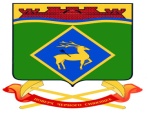 ЧТО ТАКОЕ БЮДЖЕТ ?








				Если расходы бюджета превышают доходы, то бюджет
				формируется с дефицитом. При дефицитном бюджете
				растет долг и (или) снижаются остатки. Превышение
				доходов над расходами образует профицит. При
				профицитном бюджете снижается долг и (или) растут
				остатки.
				Сбалансированность бюджета по доходам и расходам –
				основополагающее требование, предъявляемое к 				                      органам, составляющим и утверждающим бюджет.
БЮДЖЕТ
ДОХОДЫ  БЮДЖЕТА
РАСХОДЫ БЮДЖЕТА
Форма образования расходования денежных средств
Поступающие в бюджет денежные средства
Выплачиваемые из бюджета денежные средства
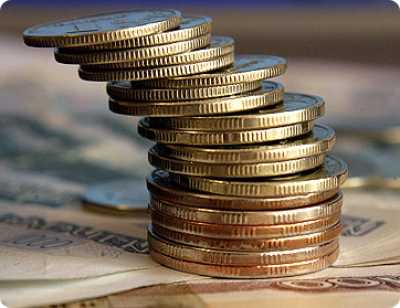 Администрация Грушево-Дубовского сельского поселения
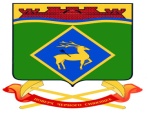 Какие этапы проходит проект бюджета?
Администрация Грушево-Дубовского сельского поселения
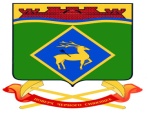 Особенностью подготовки
 бюджета Грушево-Дубовского сельского поселения Белокалитвинского района является возвращение к трехлетнему бюджетному планированию в соответствии с требованиями, установленными бюджетным законодательством и разработка Бюджетного прогноза 
на 2017-2019 годы, что повышает степень определенности и предсказуемости направлений реализации бюджетной политики в среднесрочной перспективе
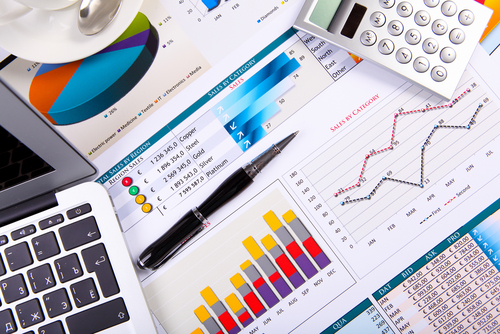 Администрация Грушево-Дубовского сельского поселения
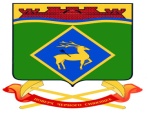 Администрация Грушево-Дубовского сельского поселения
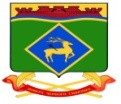 Наращивание темпов роста собственных (налоговых и неналоговых) доходов
Администрация Грушево-Дубовского сельского поселения
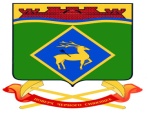 Основные параметры местного бюджета на 2017год
Доходы бюджета                                   8667,3тыс. рублей
Расходы бюджета                                 8667,3 тыс. рублей
Налог на доходы физических лиц
4447,1
Общегосударственные вопросы
4598,6
Налоги на совокупный доход  60,6
Национальная оборона 173,3
Налоги на имущество 3855,3
Национальная безопасность и правоохранительная деятельность 5,0
Государственная пошлина 25,0
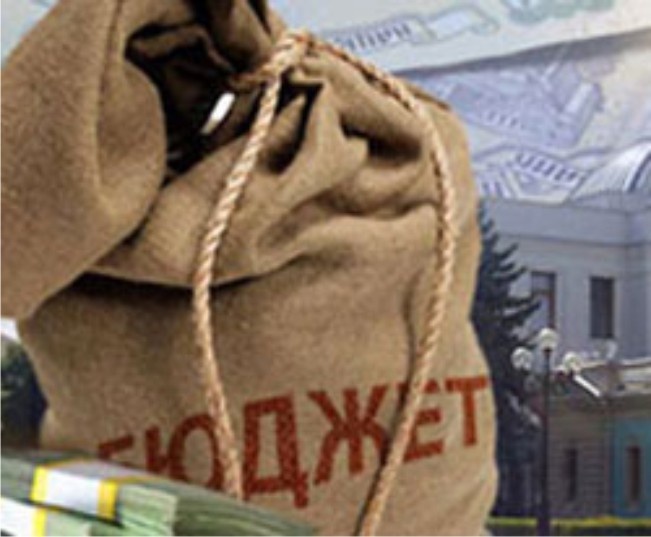 Доходы от использования имущества, находящегося в государственной и муниципальной собственности 55,2
Национальная экономика -0,0
Жилишно-коммунальное хозяйство   751,1
Штрафы, санкции, возмещение ущерба 
37,3
Культура  3057,2
Пенсионное обеспечение  
55,2
Физическая культура и спорт 
26,9
Безвозмездные поступления 
173,5
Администрация Грушево-Дубовского сельского поселения
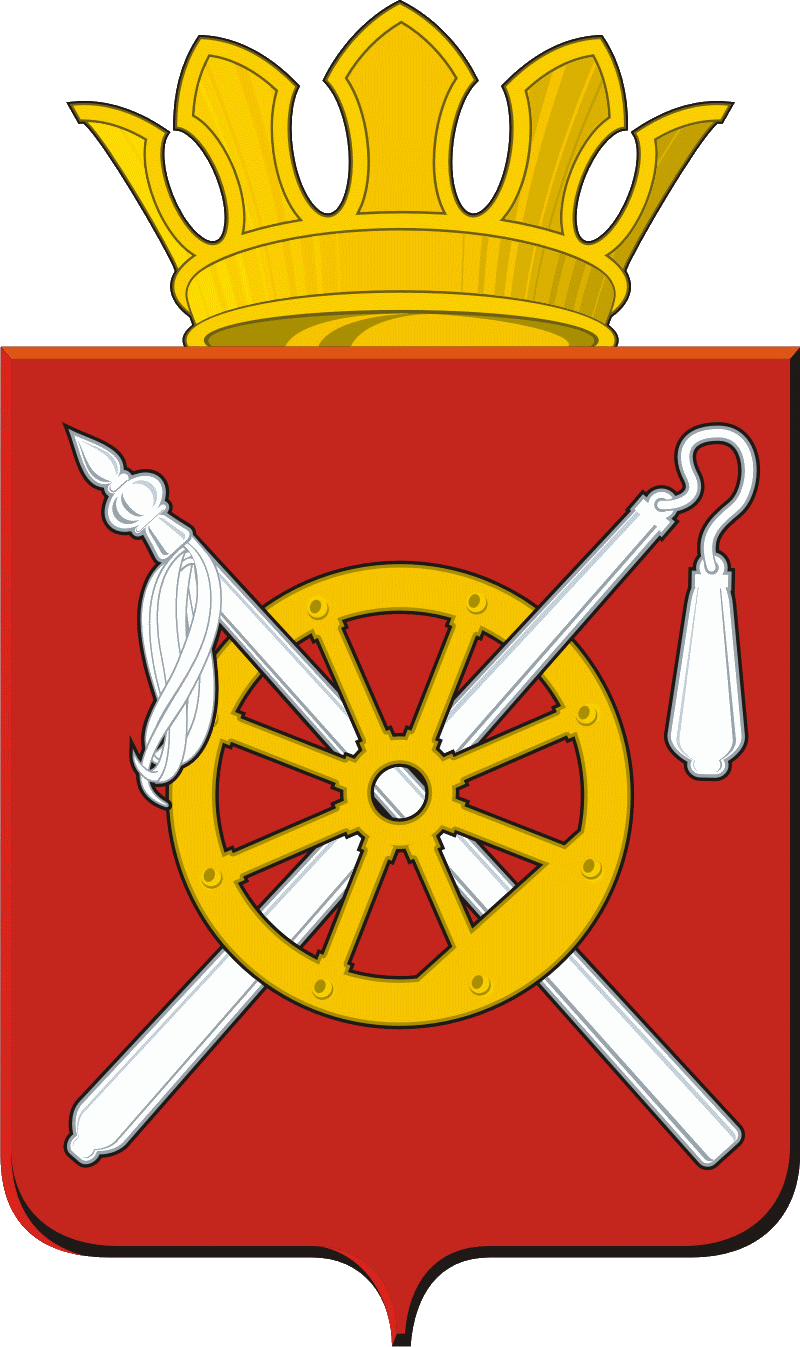 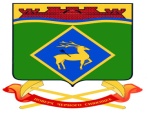 Расходы бюджета поселения на 2017 год
Жилищное хозяйство   19,2 тыс. рублей
Физическая культура и спорт 26,9 тыс. рублей
Администрация Грушево-Дубовского сельского поселения
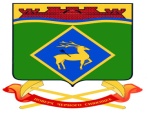 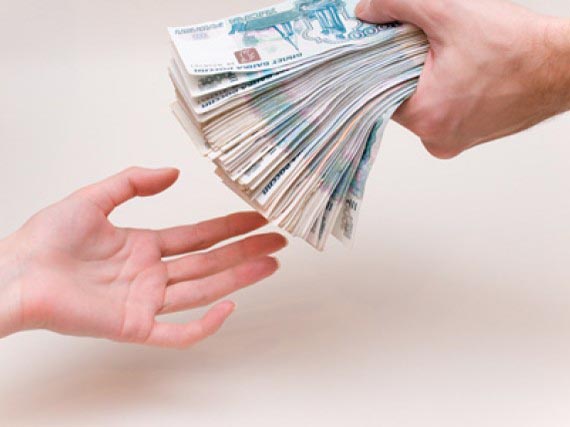 Администрация Грушево-Дубовского сельского поселения
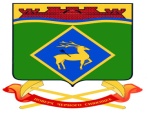 Расходы местного бюджета , формируемые в рамках муниципальных программ Грушево-Дубовского сельского поселения, и непрограммные расходы
2019 год
2017год
2018год
- расходы бюджета, формируемые в рамках муниципальных программ Грушево-Дубовского сельского поселения
- непрограммные расходы
Администрация Грушево-Дубовского сельского поселения
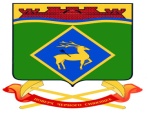 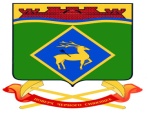 Муниципальная программа «Развитие культуры» общий объем расходов
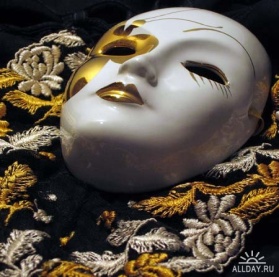 Администрация Грушево-Дубовского сельского поселения
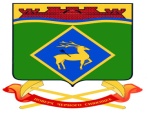 Развитие физической культуры и спорта
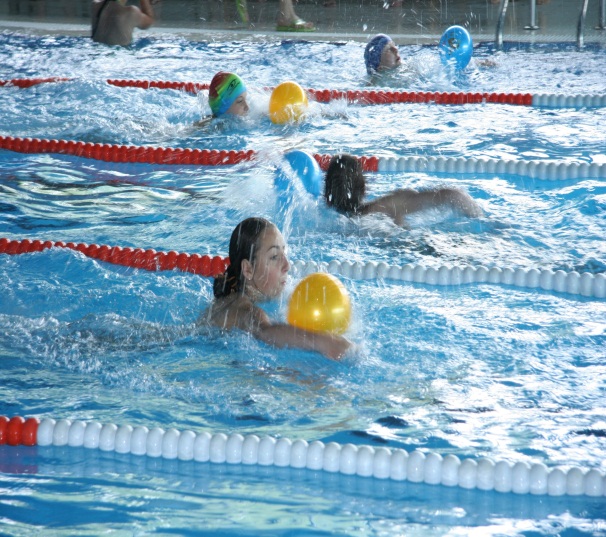 Администрация Грушево-Дубовского сельского поселения
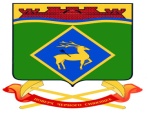 Муниципальная политика
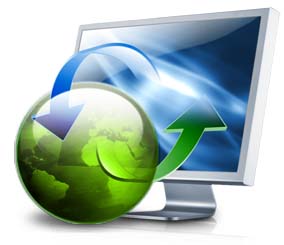 Администрация Грушево-Дубовского сельского поселения
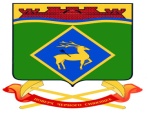 Муниципальная программа «Защита населения и территории от чрезвычайных ситуаций, обеспечение пожарной безопасности и безопасности людей на водных объектах»
Администрация Грушево-Дубовского сельского поселения
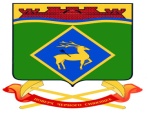 Муниципальная программа «Обеспечение качественными жилищно-коммунальными услугами населения Грушево-Дубовского сельского поселения»
Администрация Грушево-Дубовского сельского поселения
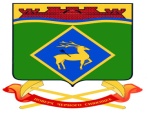 Муниципальная программа «Управление муниципальными финансами и создание условий для эффективного управления 
муниципальными финансами»
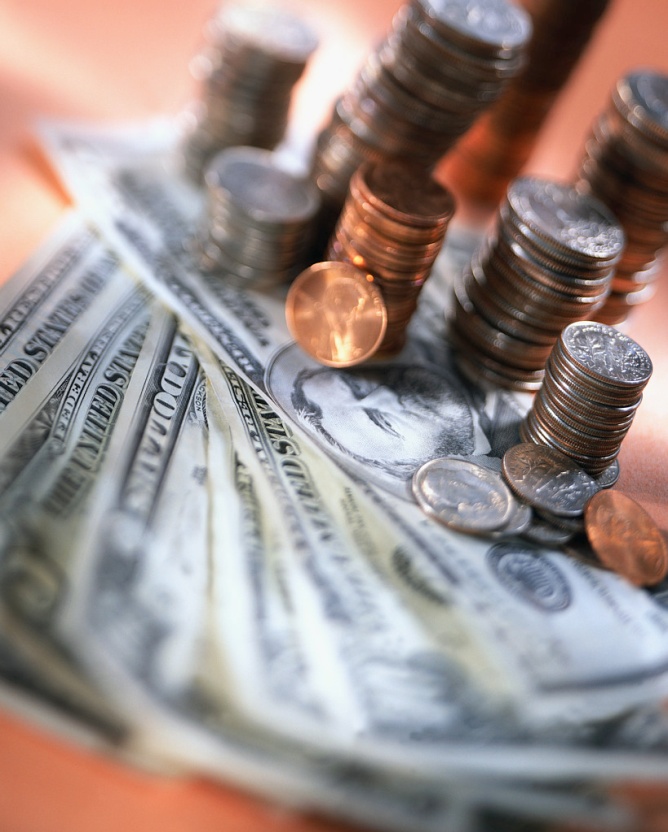 Администрация Грушево-Дубовского сельского поселения
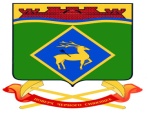 Муниципальная программа «Благоустройство территории Грушево-Дубовского сельского поселения»
2017 год
2018 год
2019 год
601,9тыс. рублей
983,3 тыс. рублей
814,0 тыс. рублей
Администрация Грушево-Дубовского сельского поселения
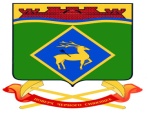 Муниципальная программа 
«Энергоэффективность и развитие энергетики»
2017 год 
135,0 тыс. рублей
2018 год
135,0 тыс. рублей
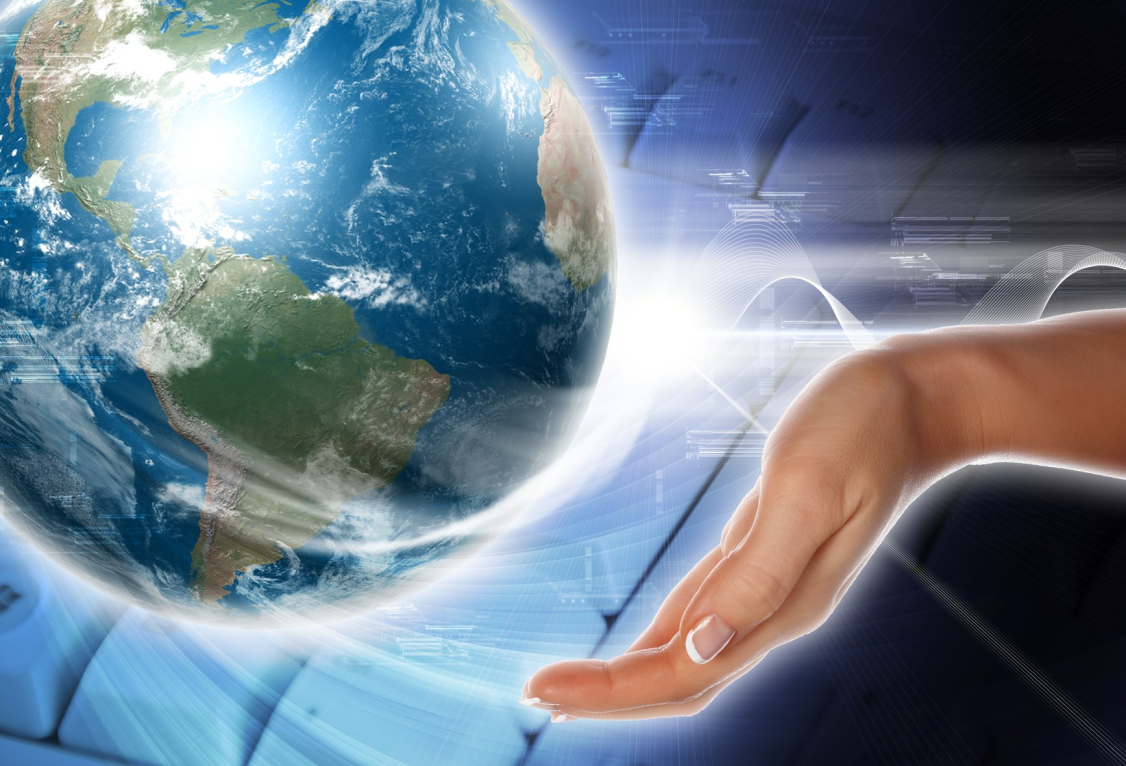 2019 год
135,0 тыс. рублей
Администрация Грушево-Дубовского сельского поселения
Муниципальная программа Грушево-Дубовского сельского поселения«Обеспечение общественного порядка и противодействие преступности»
2018 год
10,0 тыс. рублей
2017 год 
10,0 тыс. рублей
2019 год
10,0 тыс. рублей
Администрация Грушево-Дубовского сельского поселения
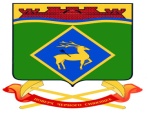 Предложенный на рассмотрение Собрания депутатов Грушево-Дубовского сельского поселения проект бюджета Грушево-Дубовского сельского поселения Белокалитвинского района на 2017-2019 годы утвержден решением Собрания депутатов Грушево-Дубовского сельского поселения №18 от 20.12.2016 года